Language Access Coalition 
Presents
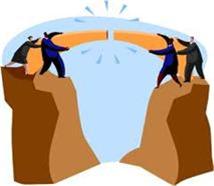 Building Bridges through Language Access 
Advocacy and Collaboration
Friday, April 4, 2014, 9:30am-4pm
Conference
Planning Committee
Ilana Abramson, AmeriCorps, MLRI
Anna Chatillon, MLAC
Jennifer Navas Portillo, AmeriCorps, MVLS
Moriah Nelson, VLP
Jeffrey Wolf, CLSAC & MassLegalHelp
Valerie Zolezzi-Wyndham, CLA
Virtual
Conference Materials
ALL materials from workshops and plenaries are online:
www.masslegalservices.org/building-bridges-conference-materials
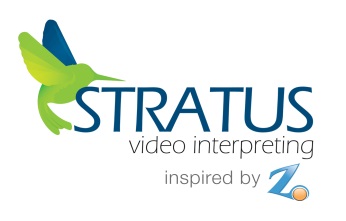 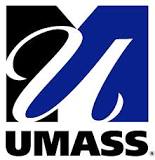 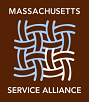 THANK YOU TO OUR SPONSORS
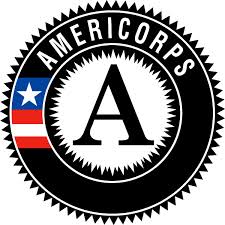 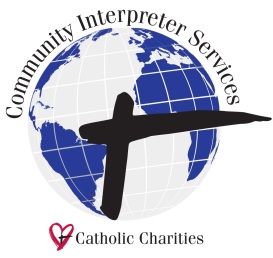 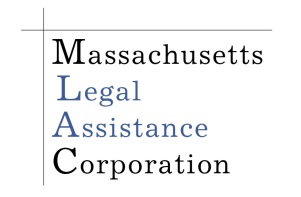 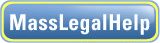 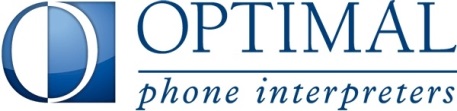 WORKSHOPS I:
Promoting and Protecting Equal Access to Public Housing for LEP Communities
Location: Faculty Conference Room (1st Floor)
 

Advocacy Strategies to Help Your LEP Clients Navigate Public Benefits
Location: Room S7-105 (Elevators to 7th floor, room #105, follow signs)
 

Addressing Health Disparities in LEP Communities through Language Access
Location: Amphitheater III (Elevators to 6th or 7th floor and follow signs)
 

Collaborative Efforts Can Increase Language Access in Family Law and Abuse Prevention Order Cases
Location: Goff S2-309 B & C
WORKSHOPS II:
Language Access on a Shoestring Budget: Making Your Program Accessible
Location: Amphitheater III (Elevators to 6th or 7th floor and follow signs)
 

Beyond Interpretation: Cultural Awareness when Working with LEP Populations
Location: Goff S2-309 B & C
 

Thriving in the Workplace as an Immigrant, Refugee or Person with Limited English Proficiency
Location: Room S7-105 (Elevators to 7th floor, room #105, follow signs)
 

Understanding Interpreter Role and Working with an Interpreter in a Variety of Settings
Location: Faculty Conference Room (1st Floor)
Upcoming Webinar:
Writing in a Way Your Clients Can Understand:a webinar on readability and plain language
May 21, 2014, 2:00 p.m. – 3:30 p.m.
Presenter: Caroline Robinson, Mass Law Reform Institute
OPEN TO ALL
Register Online: www.masslegalservices.org/readability-webinar-registration

[Link found on flier in Packet Folder]
Language Access Coalition Next Meeting
Monday, June 2, 2014
10:00 a.m. – 1:00 p.m.
Location: TBD

RSVP to Moriah Nelson, mnelson@vlpnet.org
For Advocates ONLY
Conference
Planning Committee
Ilana Abramson, AmeriCorps, MLRI
Anna Chatillon, MLAC
Jennifer Navas Portillo, AmeriCorps, MVLS
Moriah Nelson, VLP
Jeffrey Wolf, CLSAC & MassLegalHelp
Valerie Zolezzi-Wyndham, CLA
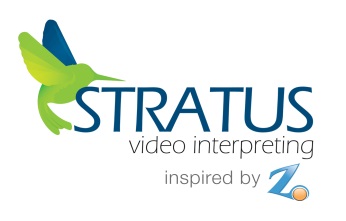 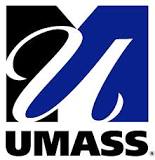 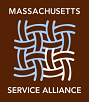 THANK YOU TO OUR SPONSORS
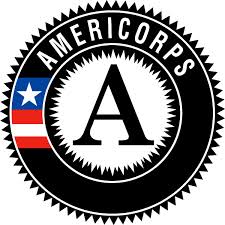 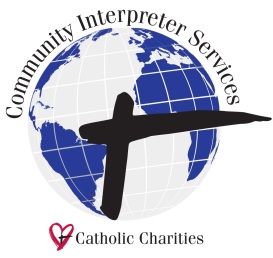 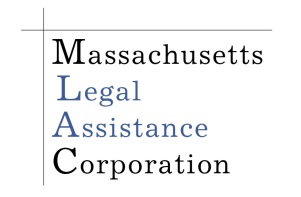 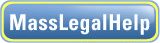 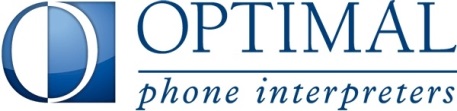